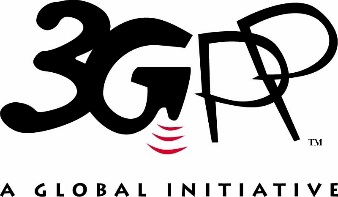 SA2 FS_eLCS_Ph3 Work Plan
CATT, Huawei
SA WG2 Meeting #S2-152e, 17 - 26 Aug 2022
S2-220xxxx
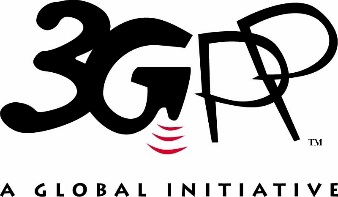 FS_eLCS_Ph3 Work Plan (was discussed in SA2#149e)
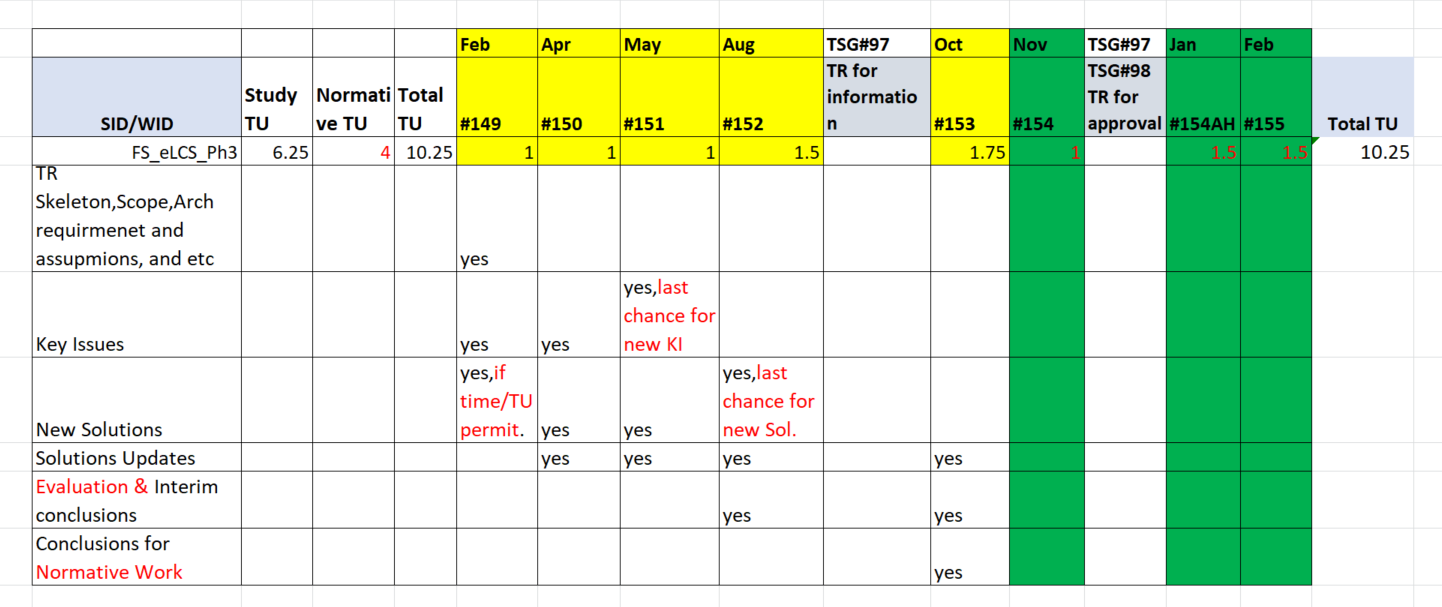 Will propose first draft of WID in #152, and try to get WID approved in #153.
Normative work happens in #154, #154AH, #155.
NOTE ADDED THIS TIME:  Key issues have RAN dependency may need more time to finish.
SA WG2 Meeting #S2-152e, 17 - 26 Aug 2022
S2-2200xxxx
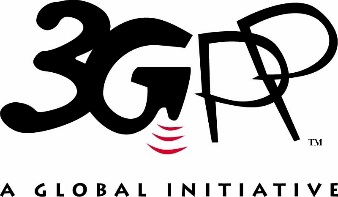 Status till Now and Next steps : 1/2
SA WG2 Meeting #S2-152e, 17 - 26 Aug 2022
S2-2200xxxx
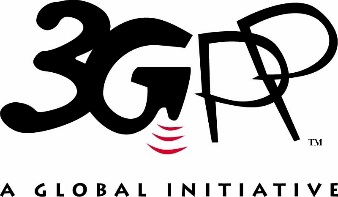 Status till Now and Next steps: 2/2
SA WG2 Meeting #S2-152e, 17 - 26 Aug 2022
S2-2200xxxx
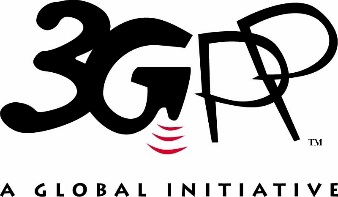 Head Up for Location Experts:
Following Studies have Key Issues and solutions may need coordination with this  FS_eLCS_PH3  Study. 
Location experts are encouraged to look at those, and to contribute.
SA WG2 Meeting #S2-152e, 17 - 26 Aug 2022
S2-2200xxxx